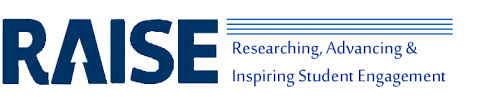 Engaging International Students with Different Methods of Feedback
Ingrid Kanuga, Senior Lecturer University of West London
Zabin Visram, Senior Lecturer University of West London
1
Engaging International Students with Different Methods of Feedback
This session
10 minutes on Research

Time to engage and answer some questions

15 minute discussion
2
Engaging International Students with Different Methods of Feedback
Background
In recent years we have piloted and then adapted our learning teaching and assessment methods to the needs of international students.

As the methods have become more diverse so have our methods of feedback
3
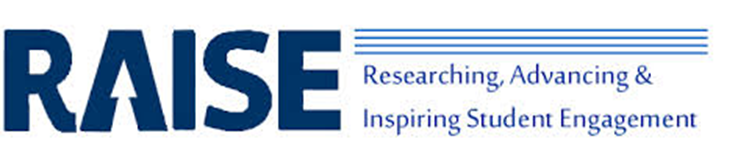 Engaging International Students with Different Methods of Feedback
Background
Students receive formative and final feedback through different forms of media 

In person; group discussion, written on turnitin or pebblepad, written on paper, peer feedback, mentor feedback, voice recorded
4
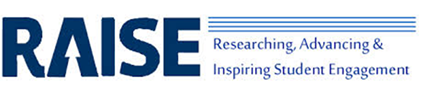 Engaging International Students with Different Methods of Feedback
Theory
Feedback is a strong external stimulus which influences both positive and negative behaviour (Skinner, 1968).


Although learner may not always recognise the benefits of feedback; they are in the best position to evaluate the effectiveness (Handley et. al, 2010).
5
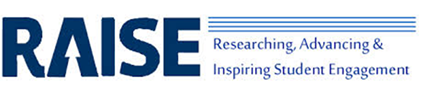 Engaging International Students with Different Methods of Feedback
Theory
International students are especially dependent on feedback as they have come from different teaching methods and assessment structures and have a need to identify if they are on the right track and if not what steps to take to get there (Andrade, 2006; HEA, 2010; Kingston and Forland, 2008).
6
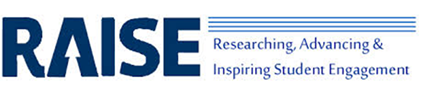 Engaging International Students with Different Methods of Feedback
Study
We asked 40 international students to reflect on the effectiveness of the various types of feedback received from lecturers. 

Some interesting results!
7
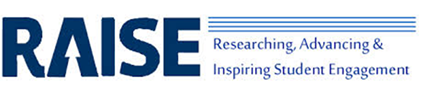 Engaging International Students with Different Methods of Feedback
Let’s Discuss!
8
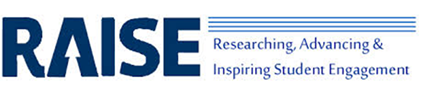 Engaging International Students with Different Methods of Feedback
Questions
Students familiarity with feedback methods prior to joining
   a UK based University

Students familiarity with feedback methods since joining a UK based Univeristy

Students perception of clarity of feedback received

Students assessment on how it helped them improve the grades.
9
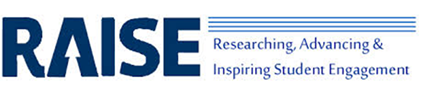 Engaging International Students with Different Methods of Feedback
Question 1
1 = I have never encountered this method of feedback before 
2 = I have heard about this method of feedback but I have no experience 
3 = I have had some experience of this method of feedback 
4 = I have had a lot of experience with this method of feedback
10
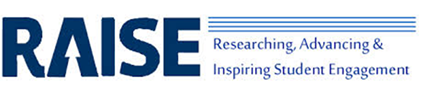 Engaging International Students with Different Methods of Feedback
Question 1
11
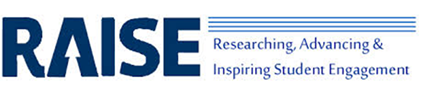 Engaging International Students with Different Methods of Feedback
Question 2
1 = I have never encountered this method of feedback before 
2 = I have heard about this method of feedback but I have no experience 
3 = I have had some experience of this method of feedback 
4 = I have had a lot of experience with this method of feedback
12
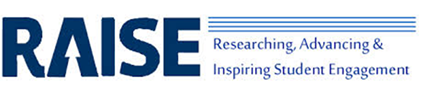 Engaging International Students with Different Methods of Feedback
Question 2
13
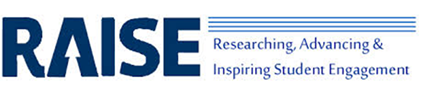 Engaging International Students with Different Methods of Feedback
Question 3
N/A =  I have never received this method of feedback and I can therefore not comment on the clarity.
 1 = I did not understand what was meant with the feedback at all.
 2 = I had some idea of what was meant with the feedback. 
3 = I understood most of the feedback. 
4 = I understood all of the feedback.
14
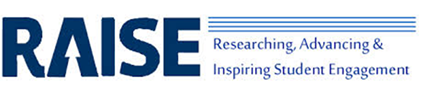 Engaging International Students with Different Methods of Feedback
Question 3
15
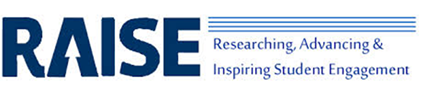 Engaging International Students with Different Methods of Feedback
Question 4
N/A =  I have never received this method of feedback and I can therefore not comment on how it helped. 
 1 = The feedback did not help me at all to improve grades for current and future assignments.
 2 = The feedback helped a little to improve grades for current and future assignments. 
3=  The feedback helped a lot to improve grades for current and future assignments.
16
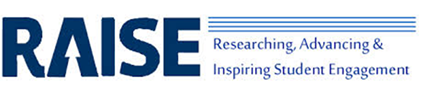 Engaging International Students with Different Methods of Feedback
Question 4
17
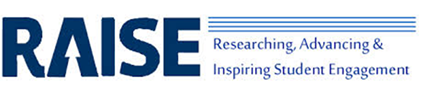 Engaging International Students with Different Methods of Feedback
Let’s Discuss!
18
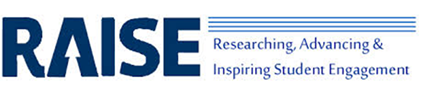 Engaging International Students with Different Methods of Feedback
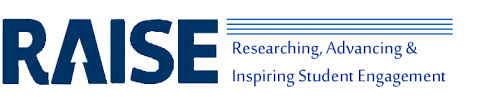 Engaging International Students with Different Methods of Feedback
Ingrid Kanuga, Senior Lecturer University of West London
Zabin Visram, Senior Lecturer University of West London
19
Engaging International Students with Different Methods of Feedback